TIN HỌC VĂN PHÒNG
GiảNG viên:
Nguyễn Văn Đồng
Khoa công nghệ thông tin – Đại học Thủy Lợi
nvdong@tlu.edu.vn
Email:
Tổng quan môn học
Số tín chỉ: 3
Đánh giá: Điểm quá trình: 50%
			   Điểm thi kết thúc: 50%
Hình thức thi: Thi trên máy, thời gian 60 phút
Bài giảng:    http://hdtlu.github.io/2016-2017/thvp.html
Nội dung môn học
Nội dung môn học
BÀI 1 Giới thiệu tổng quan
Nội dung
Công nghệ thông tin và máy tính
Máy tính và phân loại máy tính
Phần cứng và thiết bị ngoại vi
Phần mềm
Biểu diễn thông tin trong máy tính
Sử dụng Windows Explorer
Soạn thảo tiếng việt
Giới thiệu phần mềm hỗ trợ gõ tiếng Việt
Cách gõ các ký tự tiếng Việt
Máy tính
Là những thiết bị hay hệ thống dùng để tính toán hoặc kiểm soát các hoạt động
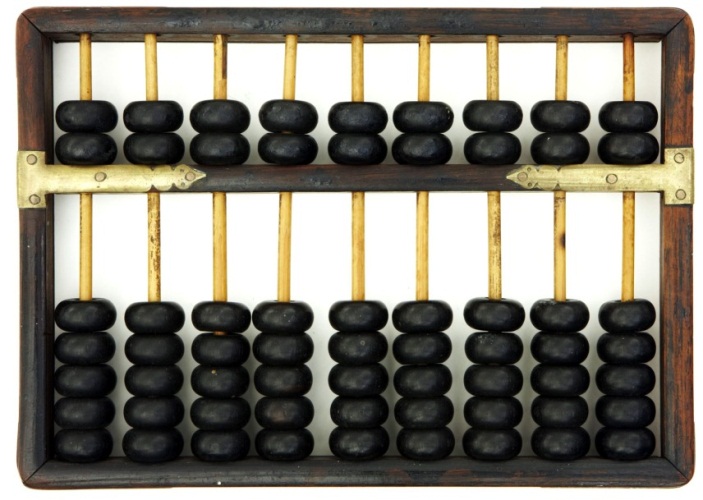 Các máy tính thường có:
Bộ phận đầu vào
Bộ xử lý
Bộ phận đầu ra
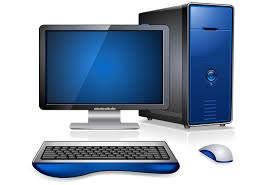 Máy tính – Lịch sử phát triển
Thế hệ thứ nhất (1940s – 1950s)
Sử dụng ống chân không
Kích cỡ lớn và phức tạp
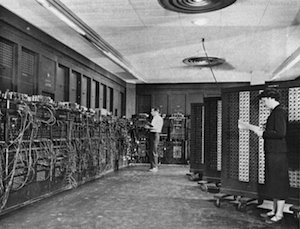 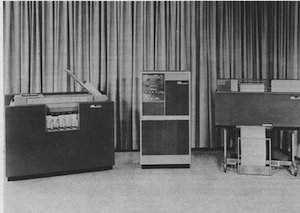 Thế hệ thứ 2 (1955 – 1960)
Sử dụng công nghệ transitor
Tốn ít năng lượng hơn, ít nóng hơn
Máy tính cỡ lớn
Máy tính – Lịch sử phát triển
Thế hệ thứ ba (1960s)
Mạch tích hợp (ICs)
Kích cỡ nhỏ hơn
Thế hệ thứ 4 (1970 – nay)
Sử dụng nhiều vi mạch tích hợp
Kích thước ngày càng nhỏ
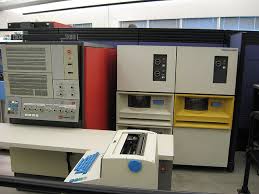 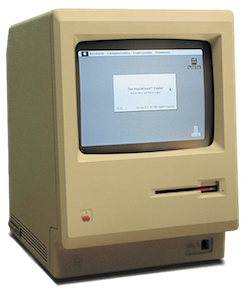 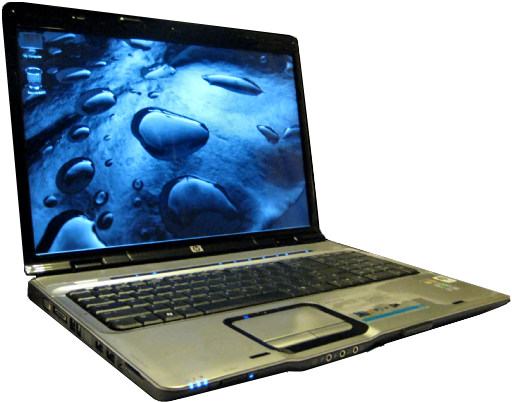 Máy tính – Phần cứng
Bus
Bàn phím
Bộ nhớ chính
CPU
Chuột
Khối điều khiển
Thiết bị đầu vào
Khối logic và số học
Màn hình
Thanh ghi
Bộ nhớ 
thứ 2
Máy in
Thiết bị đầu ra
Máy tính – Phần cứng - CPU
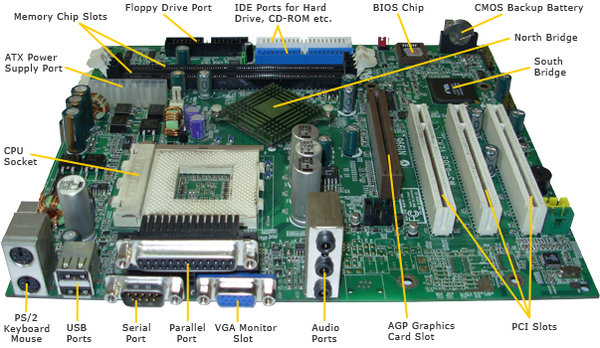 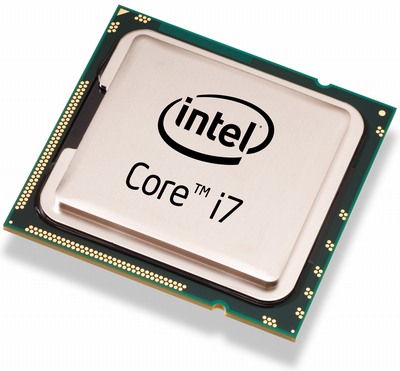 Máy tính – Phần cứng – Bộ nhớ chính
Bộ nhớ trong:
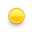 ROM
Bộ nhớ chỉ đọc
Ghi một lần duy nhất
RAM
Bộ nhớ truy xuất ngẫu nhiên
Bộ nhớ đọc, ghi
Thông tin lưu tạm thời, mất khi mất nguồn điện cung cấp
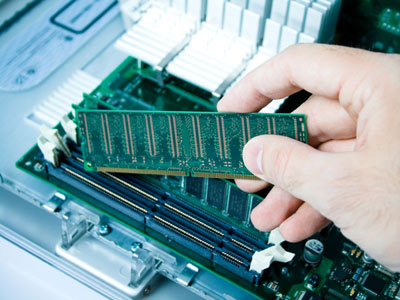 Phần cứng – Bộ nhớ chính
Bộ nhớ ngoài:
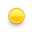 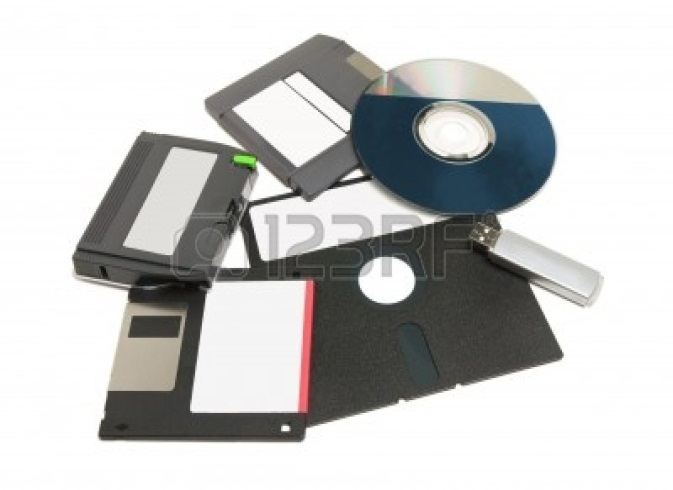 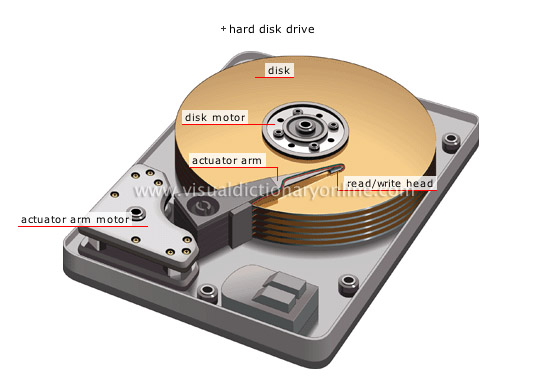 Ổ đĩa cứng
Đĩa mềm, đĩa CD/DVD
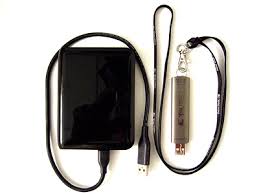 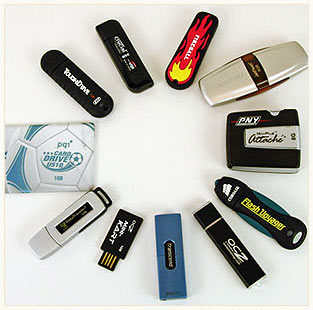 Đĩa ngoài
USB
Thiết bị đầu vào
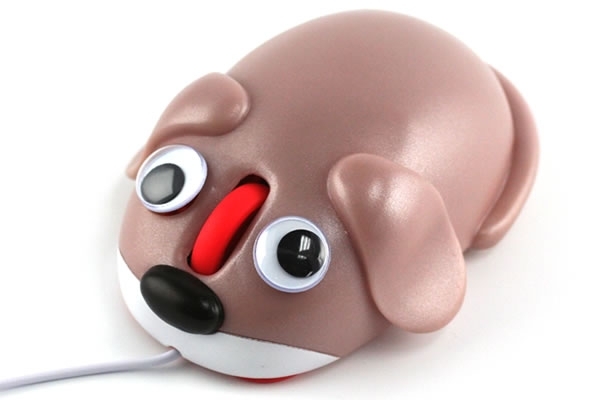 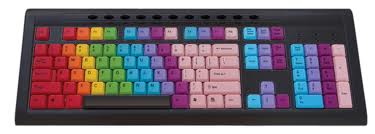 Bàn phím
Chuột
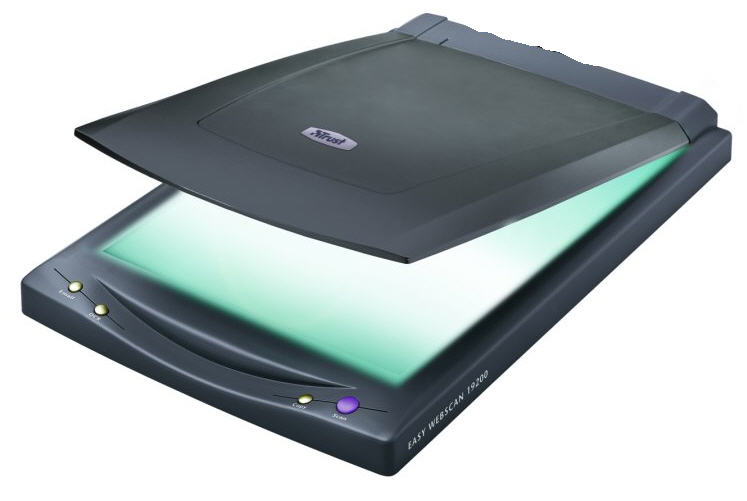 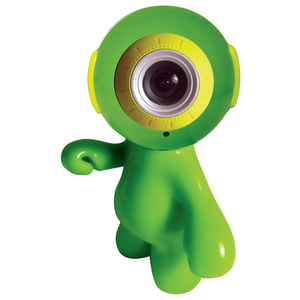 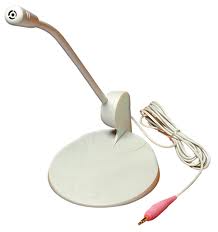 Microphone
Webcam
Máy quét
Thiết bị đầu ra
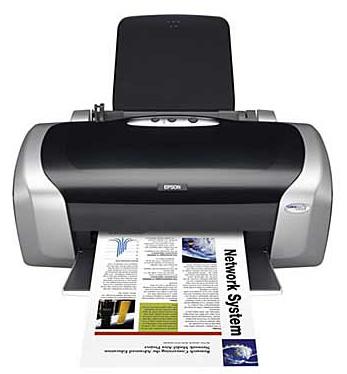 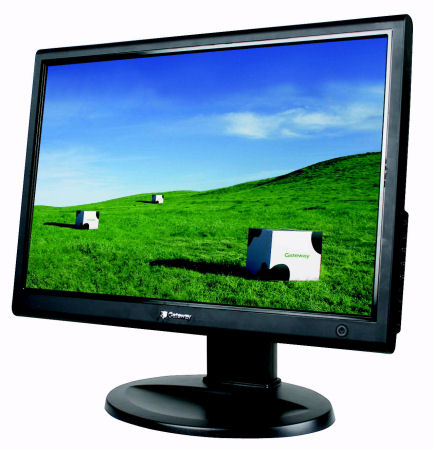 Máy in
Màn hình
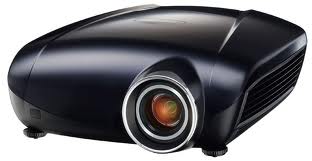 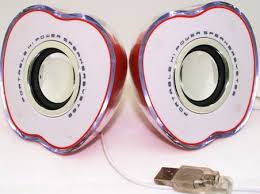 Loa
Máy chiếu
Phần mềm
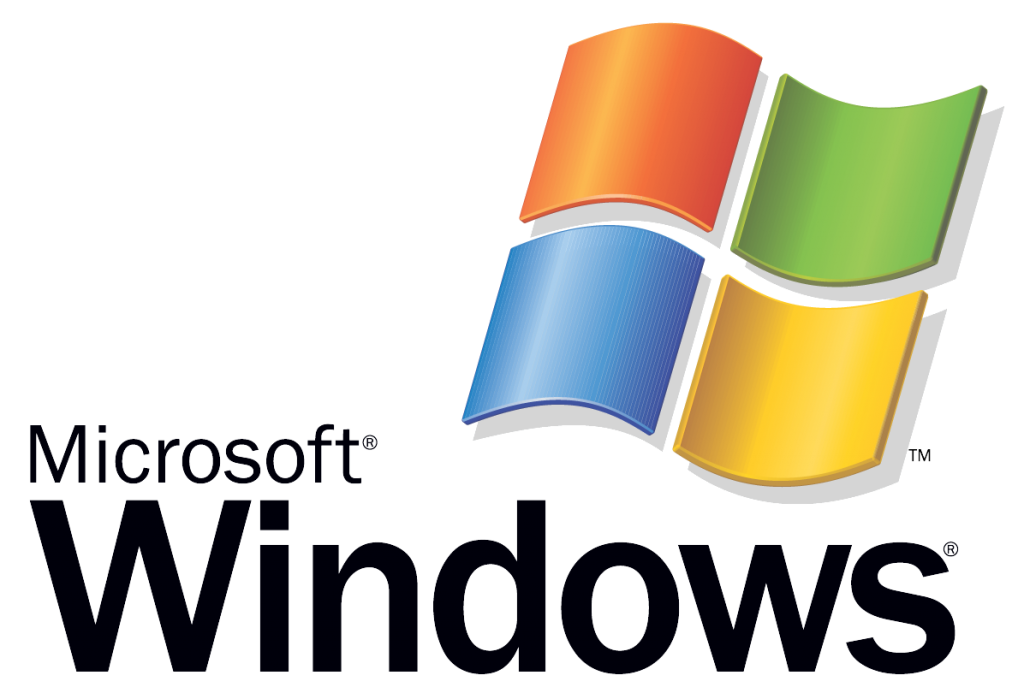 Là các chương trình chạy trên máy tính

Phân loại phần mềm:
Phần mềm hệ thống
Phần mềm ứng dụng
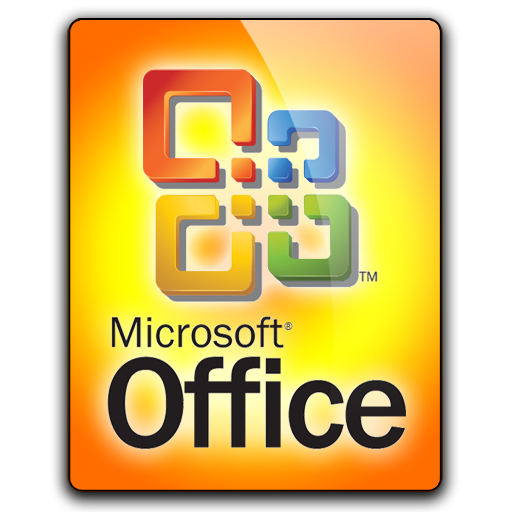 Phần mềm hệ thống
Hệ điều hành:
Windows
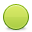 Windows 95            (1995)
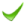 Windows 98            (1998)
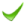 Windows  2000       (2000)
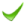 Windows XP            (2001)
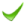 Windows Vista         (2006)
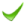 Windows 7               (2009)
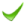 Windows 8               (2012)
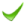 Loại khác
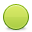 UNIX
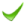 LINUX & GNU
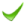 Google Chromium OS
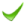 Phần mềm ứng dụng
Microsoft Office:
Soạn thảo văn bản :              Microsoft Word
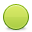 Bảng biểu và tính toán:        Microsoft Excel
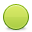 Quản lý thông tin cá nhân:  Microsoft Outlook
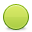 Ứng dụng trình diễn:            Microsoft PowerPoint
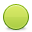 Ứng dụng khác
Phần mềm truy cập Internet : MS Internet Explorer, FireFox, Google Chrome
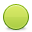 Phần mềm gõ font tiếng Việt: Unikey, Vietkey…
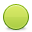 Biểu diễn thông tin trong máy tính
Thông tin là gì?
Là sự phản ánh sự vật hiện tượng của thế giới khách quan và các hoạt động của con người.
Dữ liệu là hình thức biểu diễn thông tin
Biểu diễn thông tin trong máy tính
Dữ liệu được mã hóa dưới dạng nhị phân và lưu vào bộ nhớ.
Các số -> giữ nguyên -> số
Các chữ cái -> mã hóa -> số
Âm thanh -> mã hóa -> số
Hình ảnh -> mã hóa -> số
Các hệ đếm
Hệ đếm nhị phân
Hệ đếm thập phân
Hệ đếm thập lục phân
Biểu diễn thông tin trong máy tính
Đơn vị đo thông tin
Bit:   đơn vị nhỏ nhất của thông tin, gồm1 chữ số nhị phân 0 hoặc 1
Byte:              1Byte = 8bit
KiloByte:        1KB     = 210Bytes =  1024 Bytes
MegaByte:    1MB    = 210KBs    =  1024KBs
GigaByte:      1GB    =210MBs    =  1024MBs
TetaByte:        1TB     =210GBs    =   1024GBs
Biểu diễn thông tin trong máy tính
Bảng mã ASCII
Là bảng ký tự và bảng mã ký tự dựa trên bảng chữ La Tinh
Dùng để hiển thị văn bản trong máy tính
Cấu trúc bảng mã
32 ký tự đầu tiên (từ 0 -31) là các ký tự điều khiển: #27: Esc, #13:Enter…
Mã ASCII từ 48 – 57: là 10 chữ số
Mã ASCII từ 65 – 90: là các chữ cái hoa A->Z
Mã ASCII từ 97 – 122: là các chữ cái thường a->z
Mã ASCII từ 128-255: là các ký tự đồ họa
Mã ASCII còn lại là các ký tự đặc biệt
Hệ đếm nhị phân – thập phân
Hệ nhị phân
Là một hệ đếm dùng 2 ký tự để biểu đạt một giá trị số
2 ký tự là 0 và 1
Hệ thập phân
Dùng 10 ký tự để biểu đạt 10 giá trị
Đổi số thập phân sang nhị phân
Quy tắc: chia số thập phân liên tiếp cho 2 cho đến khi thương bằng 0 và lấy các số dư từ dưới lên.
2
43
Số thập phân:
1
21
2
1
10
2
0
5
2
1
2
2
0
1
2
1
0
Số nhị phân: 101011
Đổi số nhị phân sang thập phân
Quy tắc: Lấy các số ở từng vị trí nhân với 2^[vị trí] rồi cộng lại được số thập phân.
= 1x25 + 0x24 + 1x23 + 0x22 + 1x21 + 1x20
Số nhị phân: 101011
= 32 + 0 + 8 + 0 + 2 + 1
= 43
Số thập phân:
Hệ đếm thập lục phân
Là hệ đếm có 16 ký tự, từ 0 đến 9 và từ A đến F
Ví dụ:  1510 = 11112 = F16
Sử dụng Windows Explorer
Windows Explorer là một ứng dụng hiển thị nội dung ổ cứng và các thư mục

Cách chạy Windows Explorer (trên Windows 7)
Click đúp chuột vào biểu tượng                Computer  trên màn hình

Click chọn Start  All Programs Accessories Windows Explorer

Click chọn vào biểu tượng              dưới thanh công cụ, góc dưới trái
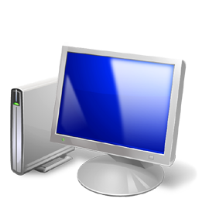 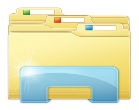 Ổ đĩa, thư mục và tệp tin
Ổ đĩa: Đặt tên bằng các chữ cái hoa + dấu hai chấm
VD: C:, D:
Thư mục: Nằm trong ổ đĩa, chứa các tệp tin và thư mục khác

Tệp tin: (file) chứa dữ liệu (văn bản, hình ảnh, âm thanh…)
Tên tệp tin: <Tên tệp>.<kiểu tệp>
Ví dụ: teptin.docx  -> tệp tin văn bản word
Tệp tin luôn có đường dẫn, ví dụ: D:\Tailieu\teptin.docx
Tạo thư mục mới
Chọn vị trí để đặt thư mục
Kích chuột phải vào vùng trống, di chuyển đến mục New, chọn Folder
Nhập tên thư mục sau đó nhấn Enter
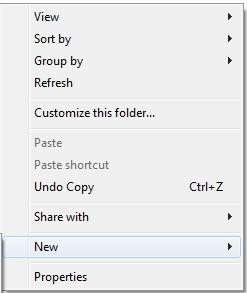 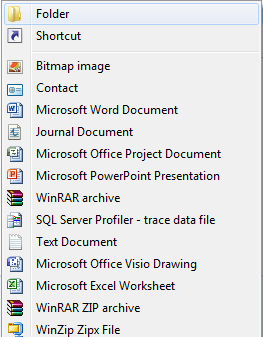 Sao chép, di chuyển thư mục/tệp tin
Chọn tệp tin hoặc thư mục cần thao tác
Kích chuột phải vào biểu tượng của tệp tin, thư mục 
Chọn Cut để di chuyển, chọn Copy để sao chép
Chọn vị trí muốn di chuyển đến, kích chuột vào vùng trống, chọn Paste
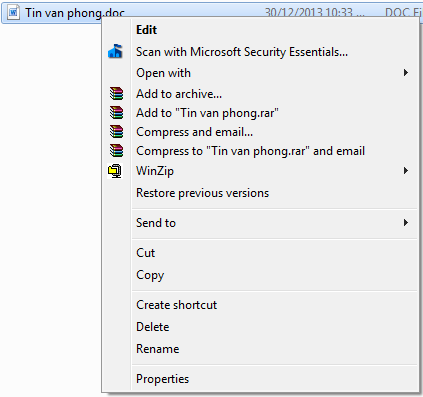 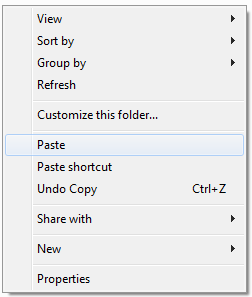 Xóa thư mục/tệp tin
Chọn tệp tin hoặc thư mục cần xóa
Kích chuột phải vào biểu tượng của tệp tin, thư mục 
Chọn Delete, dòng thông báo hỏi người dùng có chắc chắn xóa hay không, nếu đồng ý chọn Yes
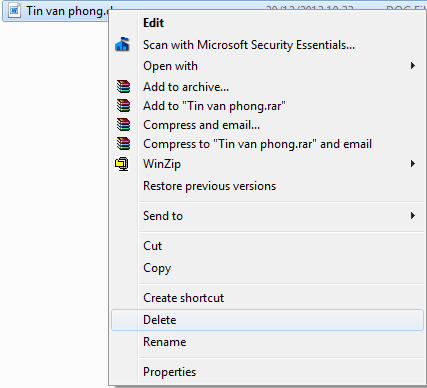 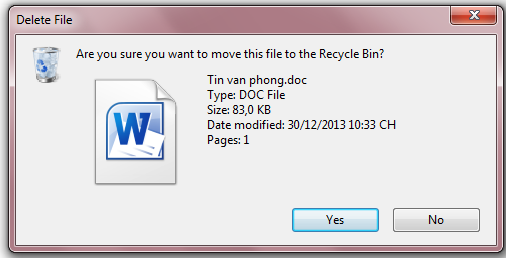 Khôi phục thư mục/tệp tin đã xóa
Thư mục/tệp tin sau khi xóa được đưa tạm vào thùng rác Recycle Bin
Để xóa vĩnh viễn, vào Recycle Bin, chọn file, kích chuột phải và chọn Delete 
Để khôi phục thư mục/tệp tin đã xóa, vào Recycle Bin, chọn file cần khôi phục, kích chuột phải rồi chọn Restore.
Xóa toàn bộ thư mục/tệp tin trong Recycle Bin, chọn Empty the Recyle Bin trên thanh công cụ
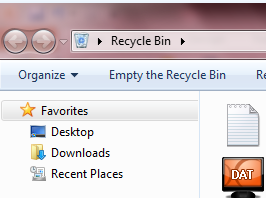 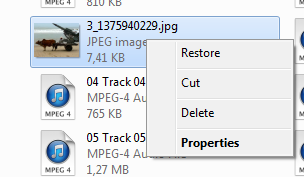 Soạn thảo tiếng Việt
Tiếng Việt có một số ký tự đặc biệt và hệ thống dấu thanh nên phải có bộ mã cho tiếng việt.
Có nhiều bảng mã tiếng Việt:
VISCII     : thay thế các ký tự ít dùng bằng ký tự chữ Quốc ngữ có dấu sẵn
TCVN3   : các font có tên bắt đầu bằng Vn. Vd: VnTime
VNI         : các font có tên bắt đầu bằng VNI. Vd: VNI-Time
Unicode: là bộ mã chuẩn quốc tế
Bộ gõ tiếng Việt:
WinVNKey 
Unikey      
Vietkey
Bộ gõ Unikey
Là phần mềm gõ tiếng Việt thông dụng
Hỗ trợ các tính năng: gõ có dấu, gõ tắt, viết chữ hoa.
Cung cấp 17 bảng mã tiếng Việt
Tương thích với mọi hệ điều hành Windows
Cài đặt:
Địa chỉ tải về: http://www.unikey.com.vn/
Kích vào file Unikey.exe để cài đặt
Sử dụng: chọn biểu tượng Unikey trên màn hình
Bộ gõ Unikey
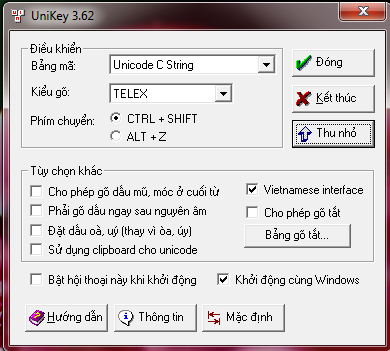 Chọn bảng mã
Đóng hộp thoại và thu nhỏ xuống thanh công cụ
Chọn kiểu gõ
Ngừng sử dụng Unikey
Chọn phím tắt chuyển gõ Việt/Anh
Đóng phần hộp thoại bên dưới
Chọn khởi động cùng Windows
Chọn hiển thị hộp thoại khi khởi động
Bộ gõ Unikey
Gõ tiếng Việt bằng kiểu gõ Telex
Bộ gõ Unikey
Gõ tiếng Việt bằng kiểu gõ VNI
Câu hỏi?